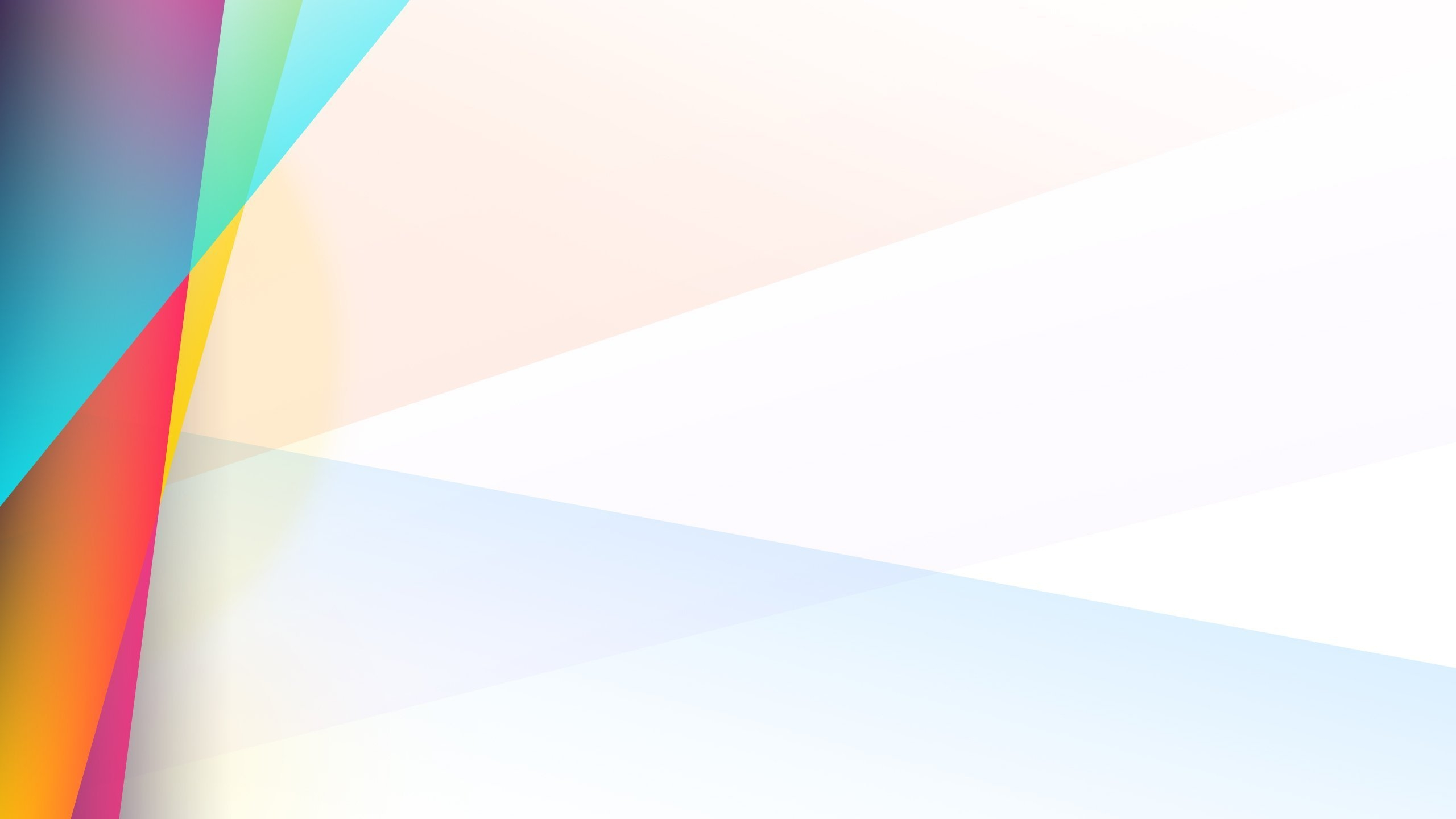 Логіко-дидактичний аналіз теми: «Многокутники. Площі многокутників»
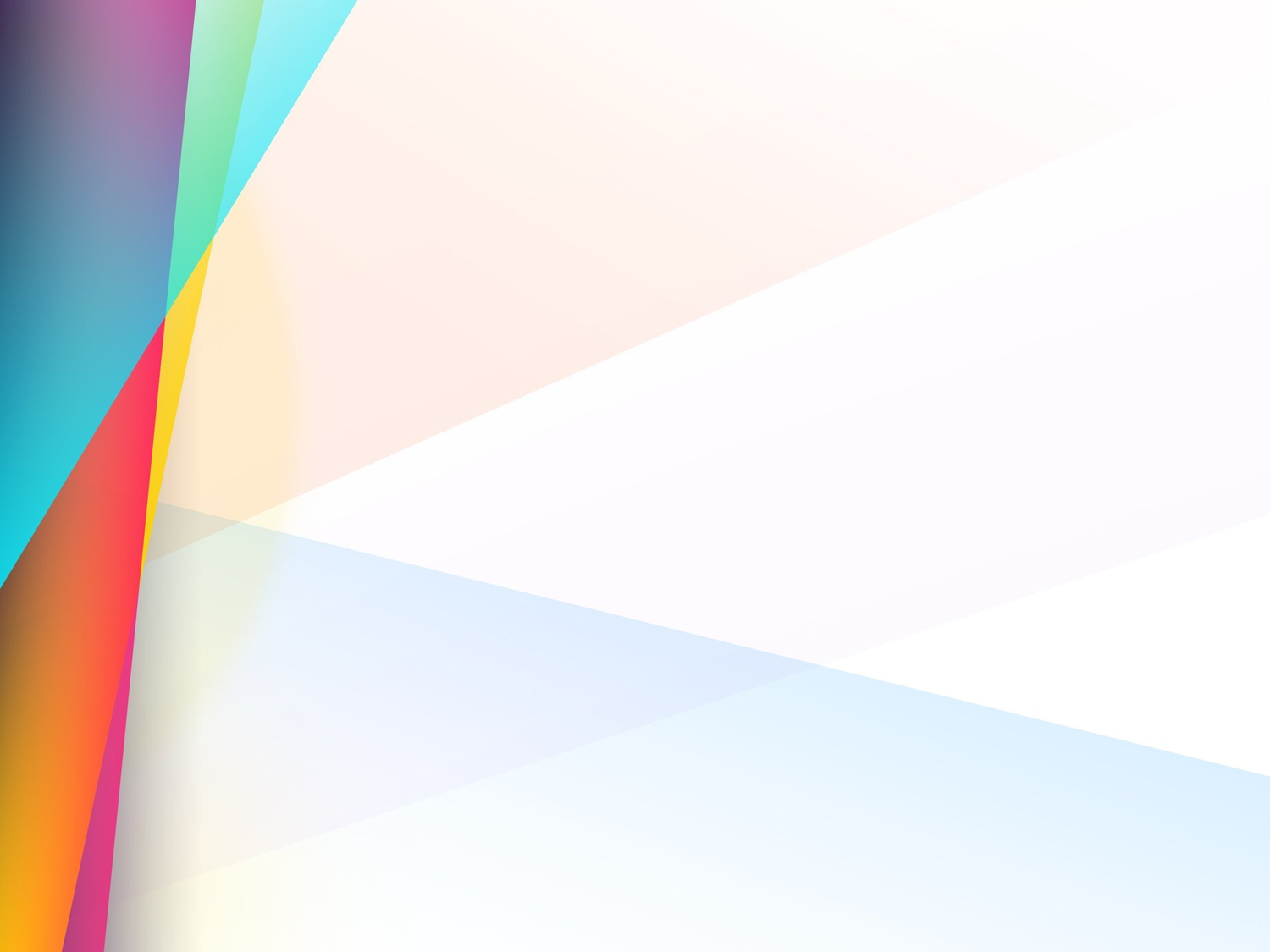 1. Програмові вимоги до вивчення теми
2.Критерії оцінювання навчальних досягнень
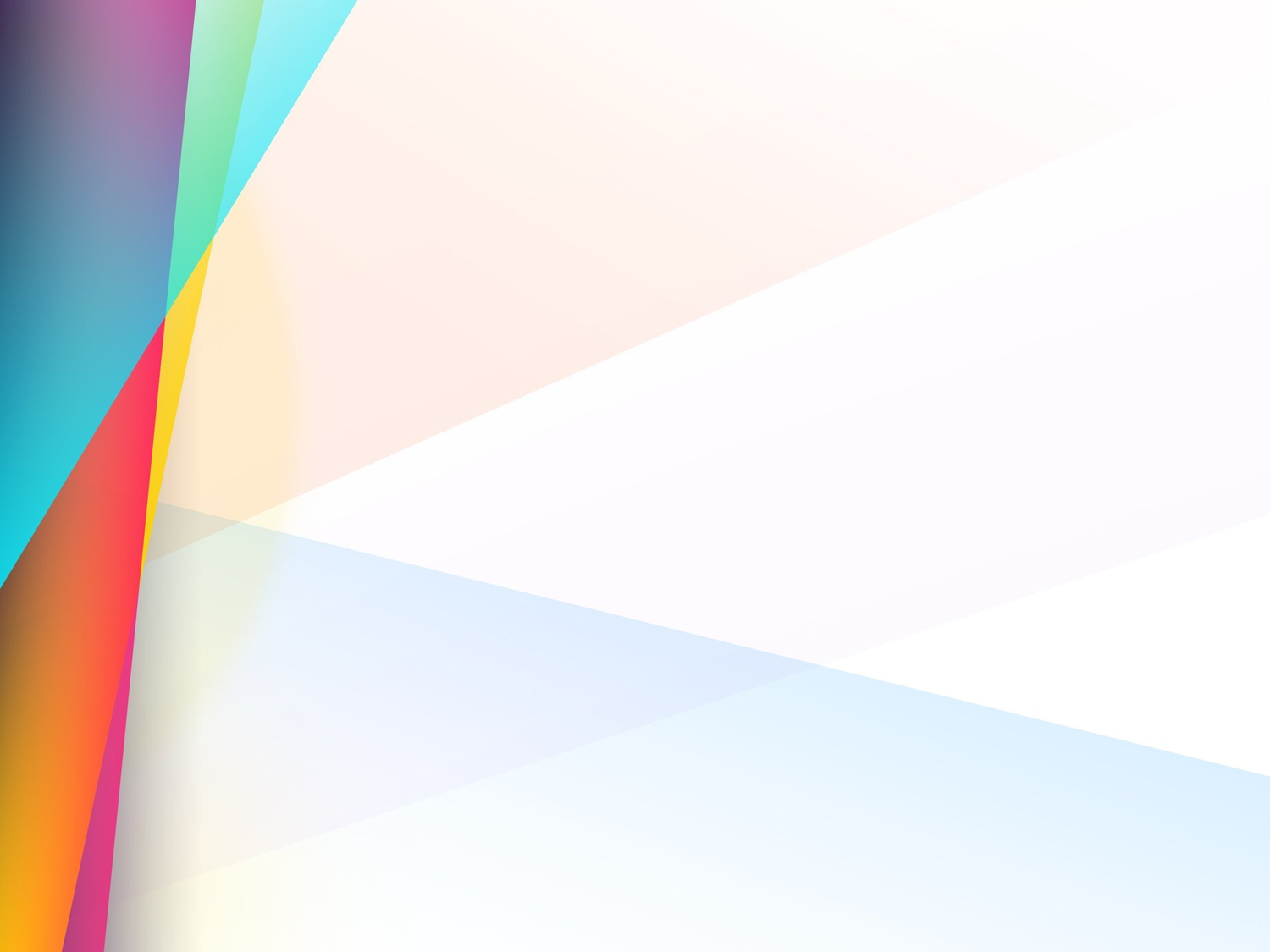 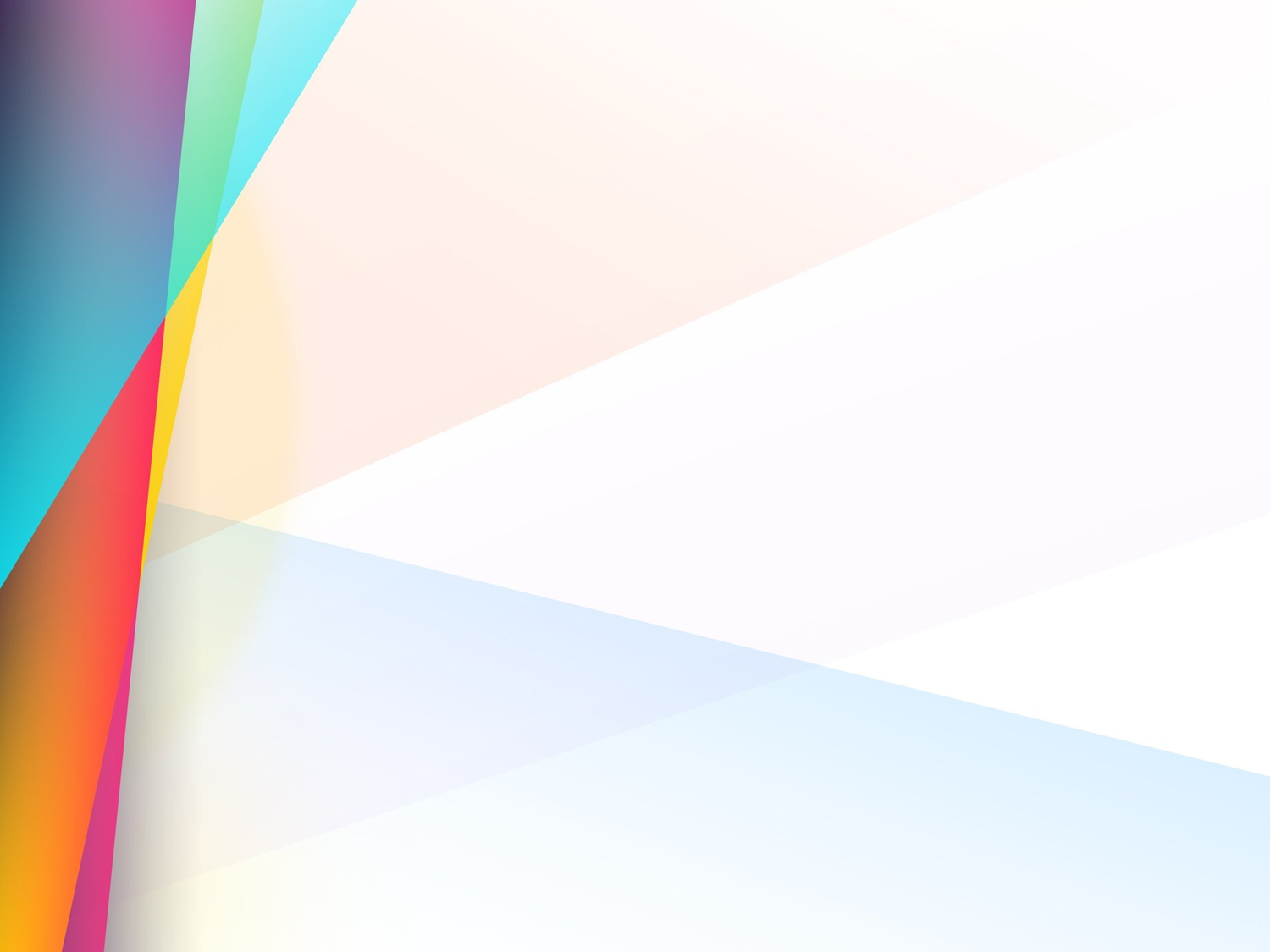 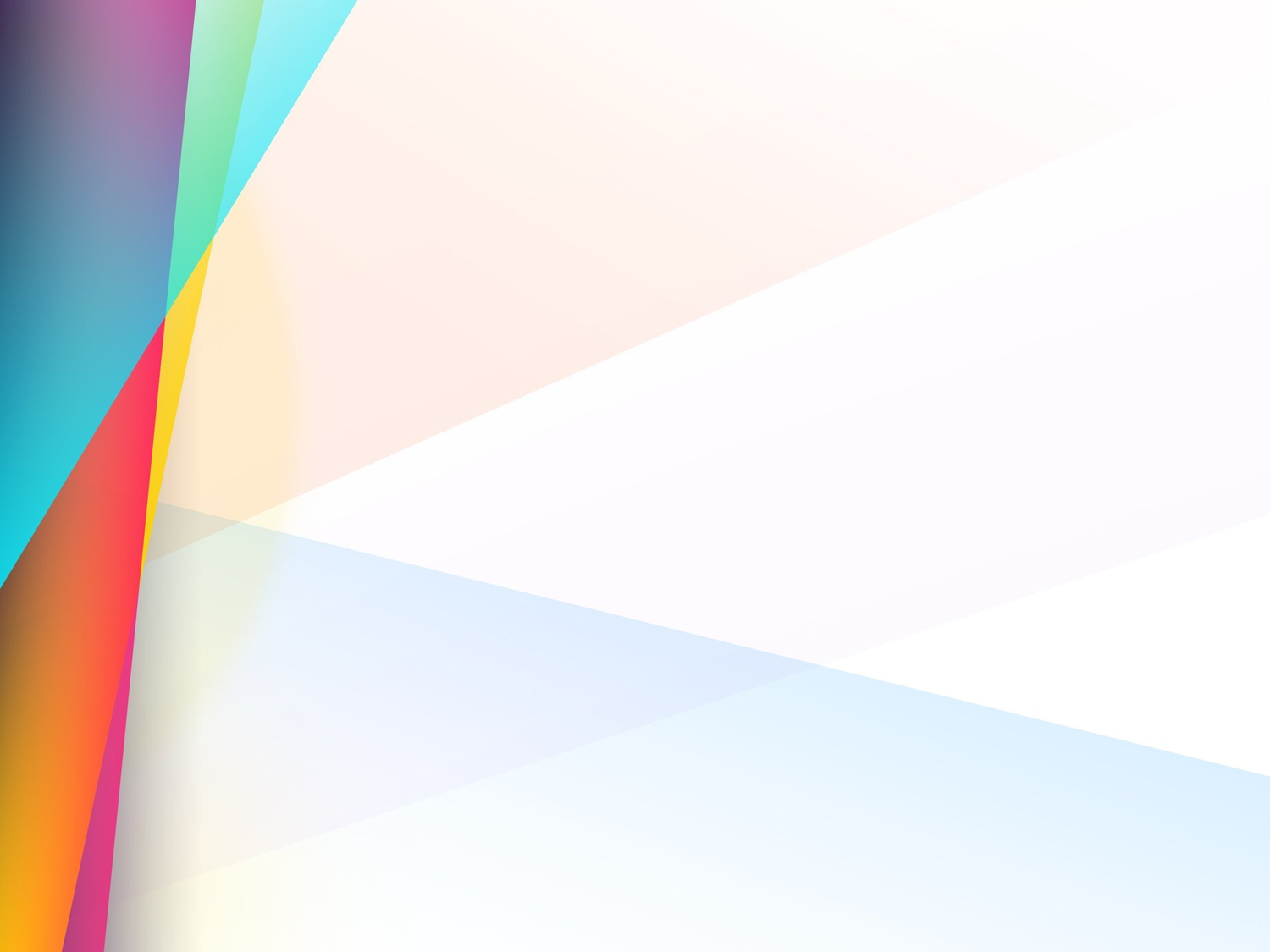 3. Логіко-математичний аналіз теоретичного матеріалу
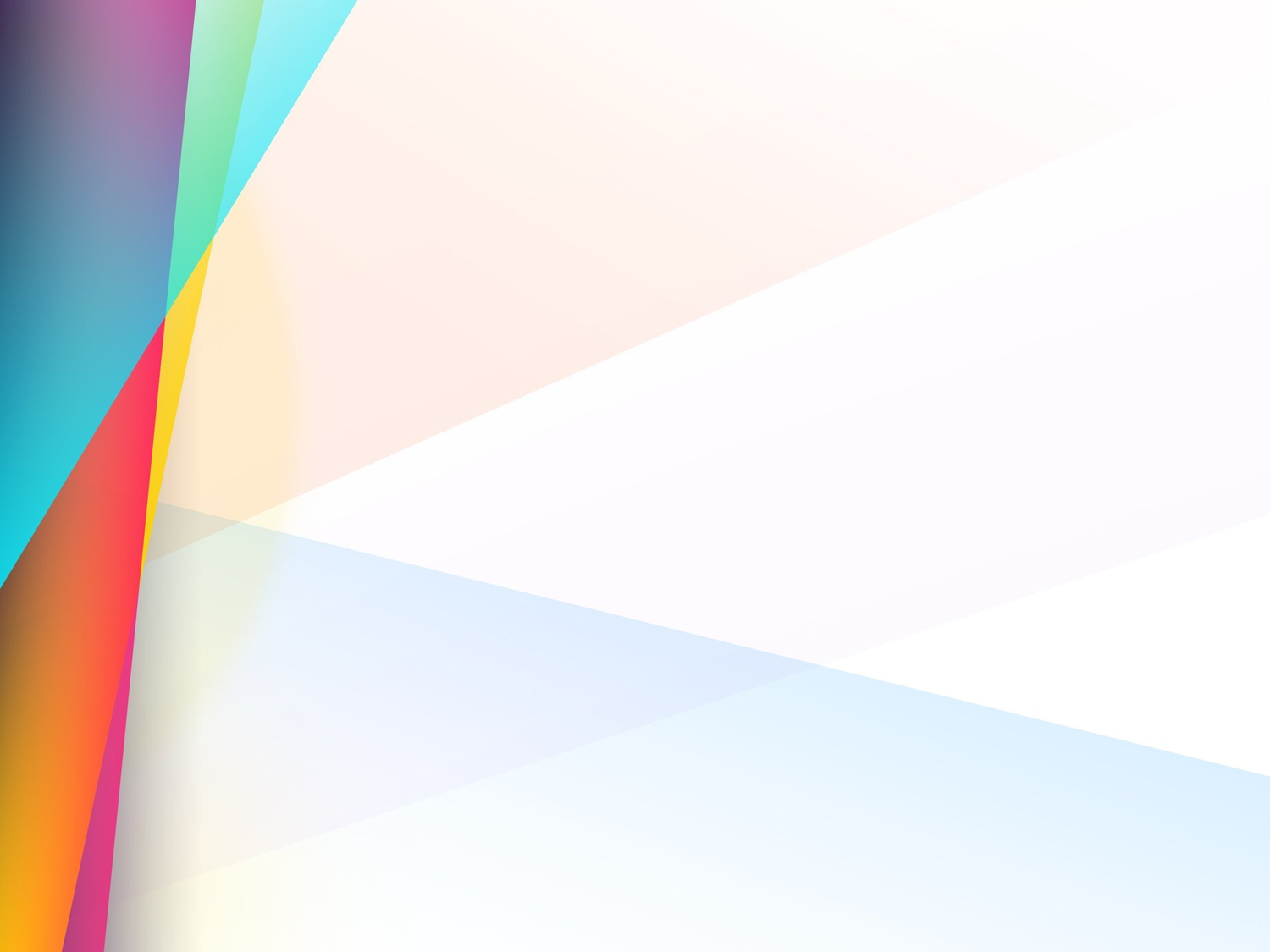 4. Логіко-математичний аналіз формулювання означень нових понять теми
Многокутник та його елементи
Розглянемо фігуру яка складається з точок А1, А2, … Аn і відрізків таких, що жодні два сусідні відрізки не лежать на одній прямій і ніякі два несусідні відрізки не мають спільних точок. Фігура, утворена цими відрізками, обмежує частину площини, виділену на цю частину площини разом з відрізками , що її обмежують, називають многокутником.
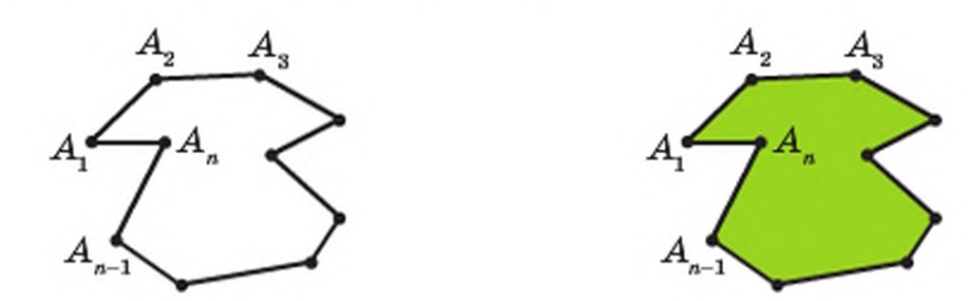 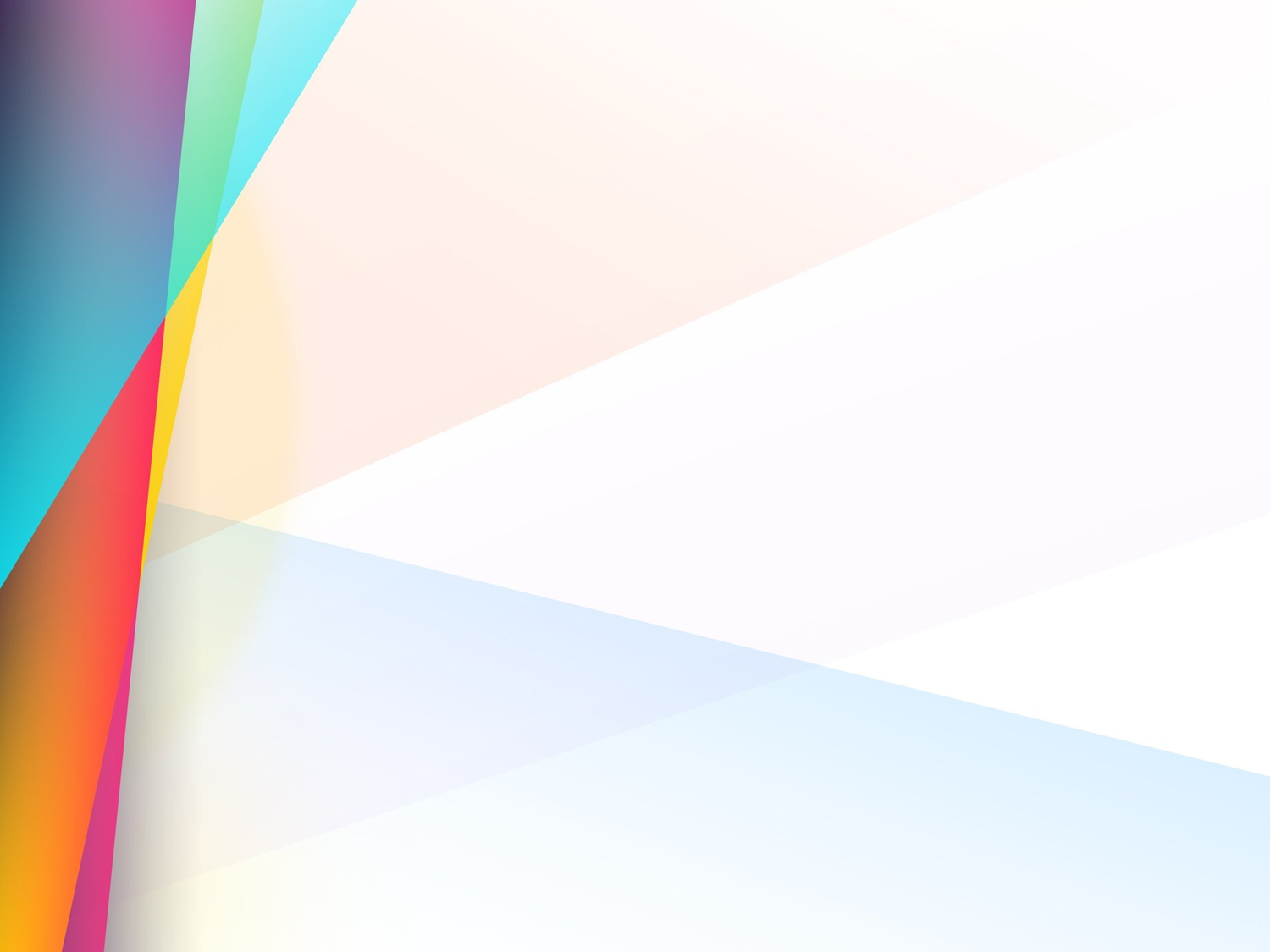 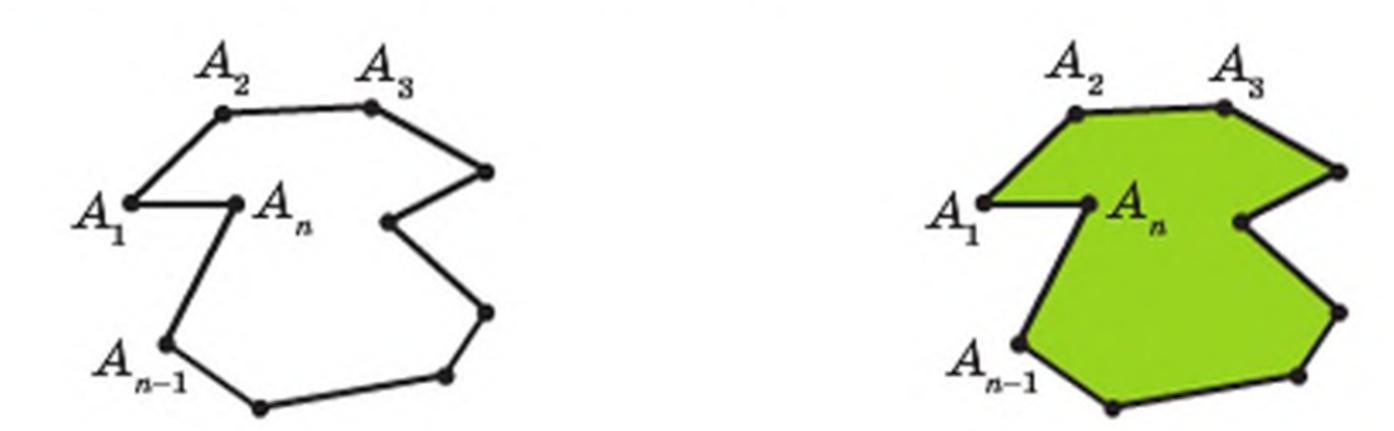 Точки А1, А2, А3, …, Аn називають вершинами многокутника, а відрізки А1А2, А2А3, … Аn А1 – сторони многокутника.
Сторони, що є сусідніми відрізками, називають сусідніми сторонами многокутника. Вершини, які є кінцями однієї сторони, називають сусідніми вершинами многокутника. Дві сусідні сторони утворюють кут многокутника.
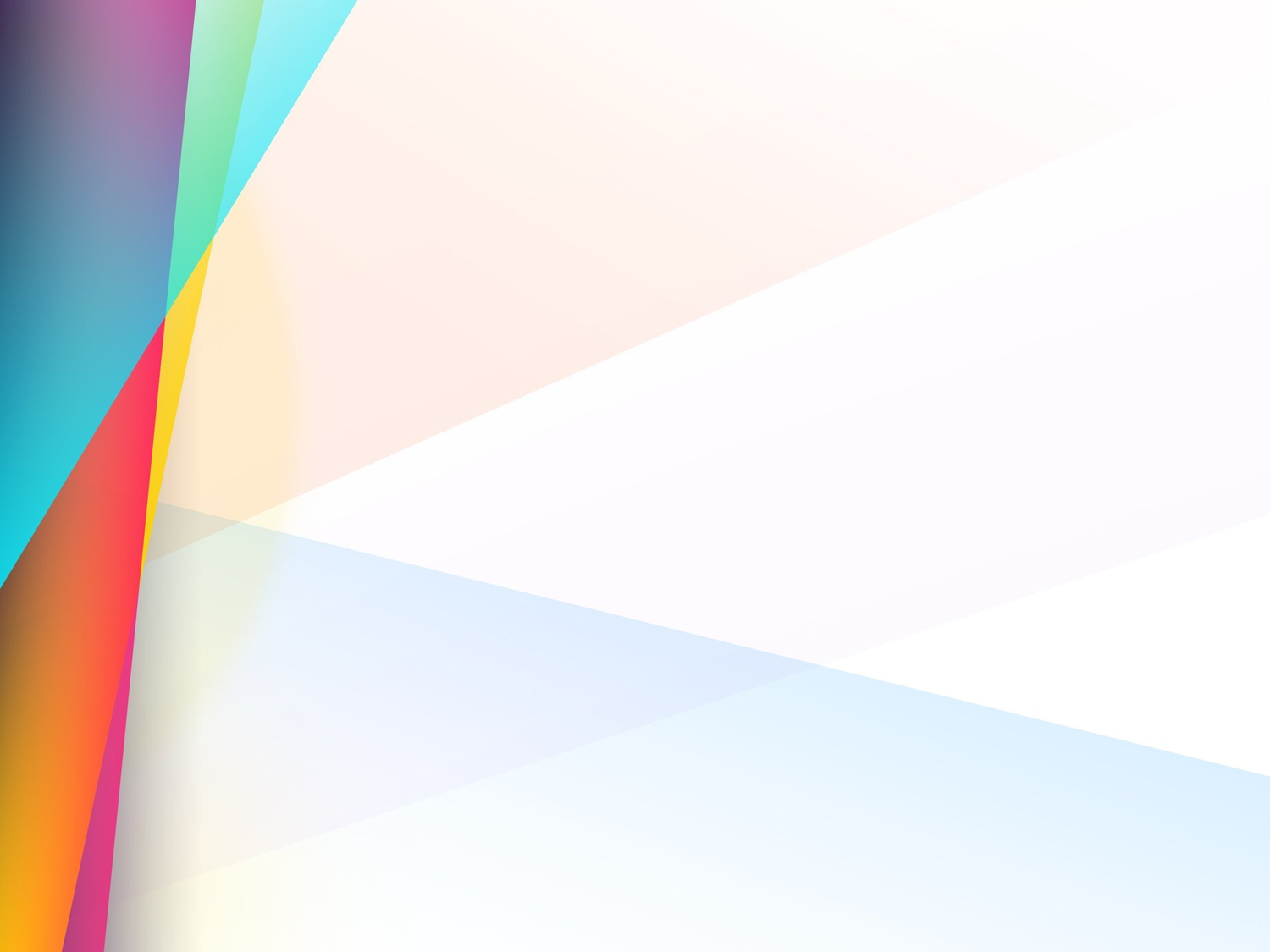 Периметр многокутника
Периметром многокутника називають суму довжин усіх його сторін.
P = А1А2 + А2А3 + … + Аn А1
Діагональ многокутника
Відрізок, який сполучає несусідні вершини многокутника, називають діагоналлю.
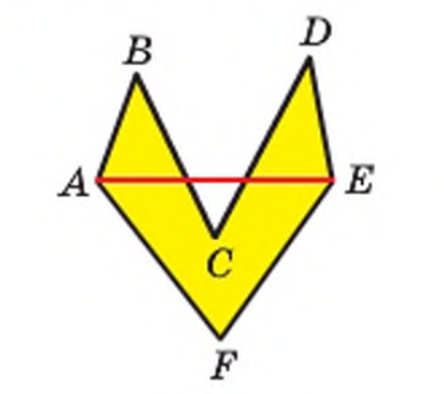 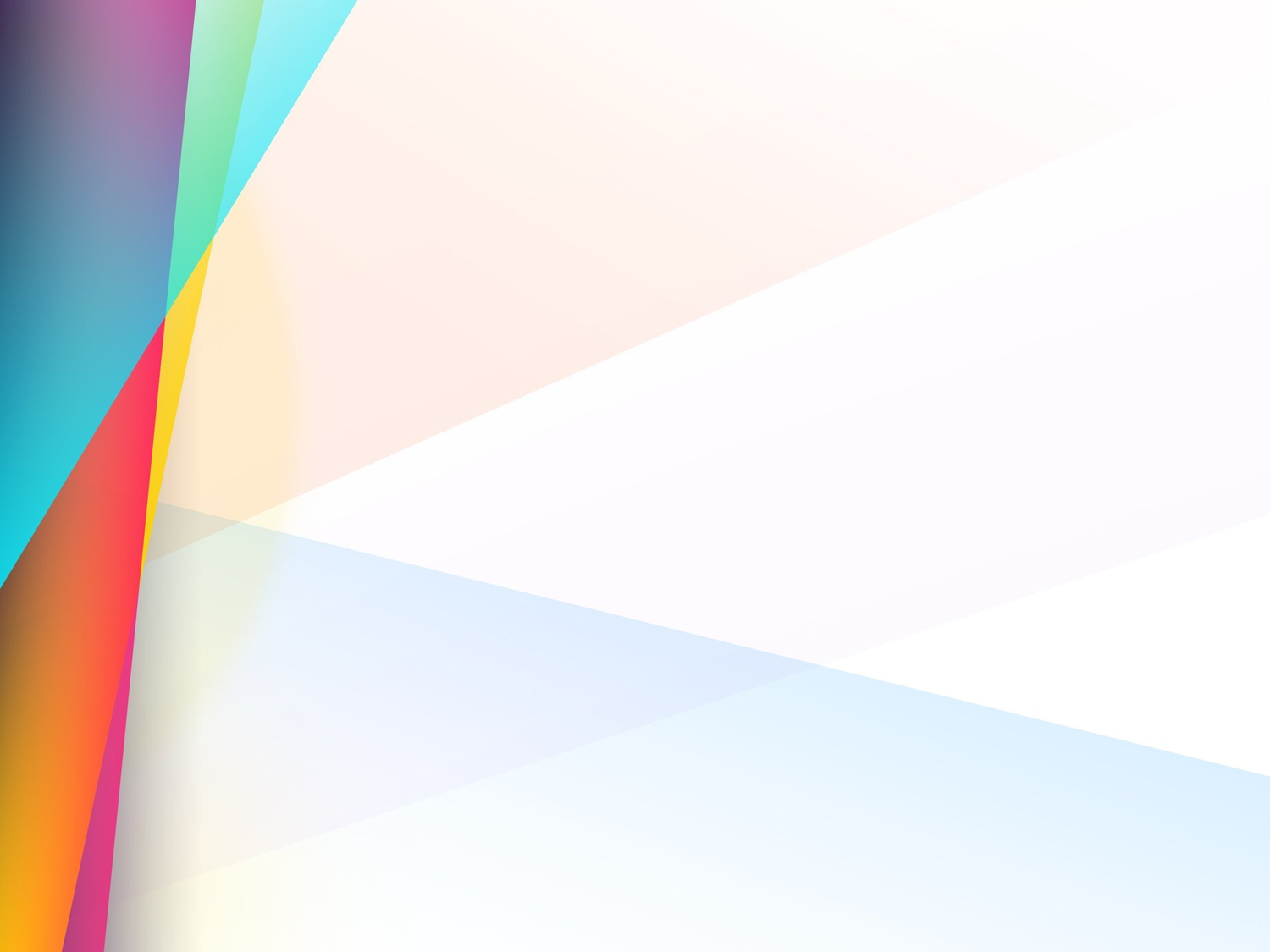 Вписаний многокутник
Многокутник називають вписаним, якщо існує коло, якому належать усі його вершини.
Опуклий многокутник
Многокутник, усі кути якого менші від розгорнутого називають опуклим многокутником.
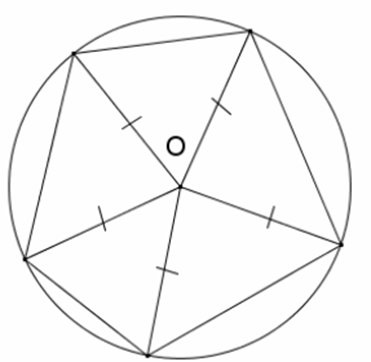 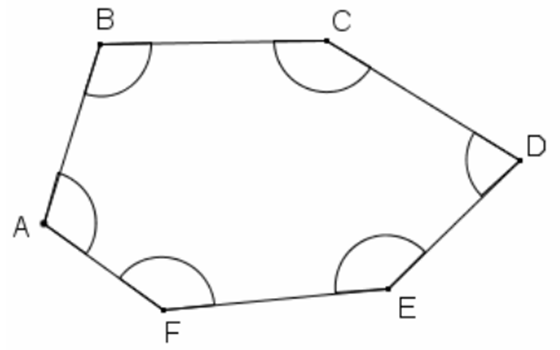 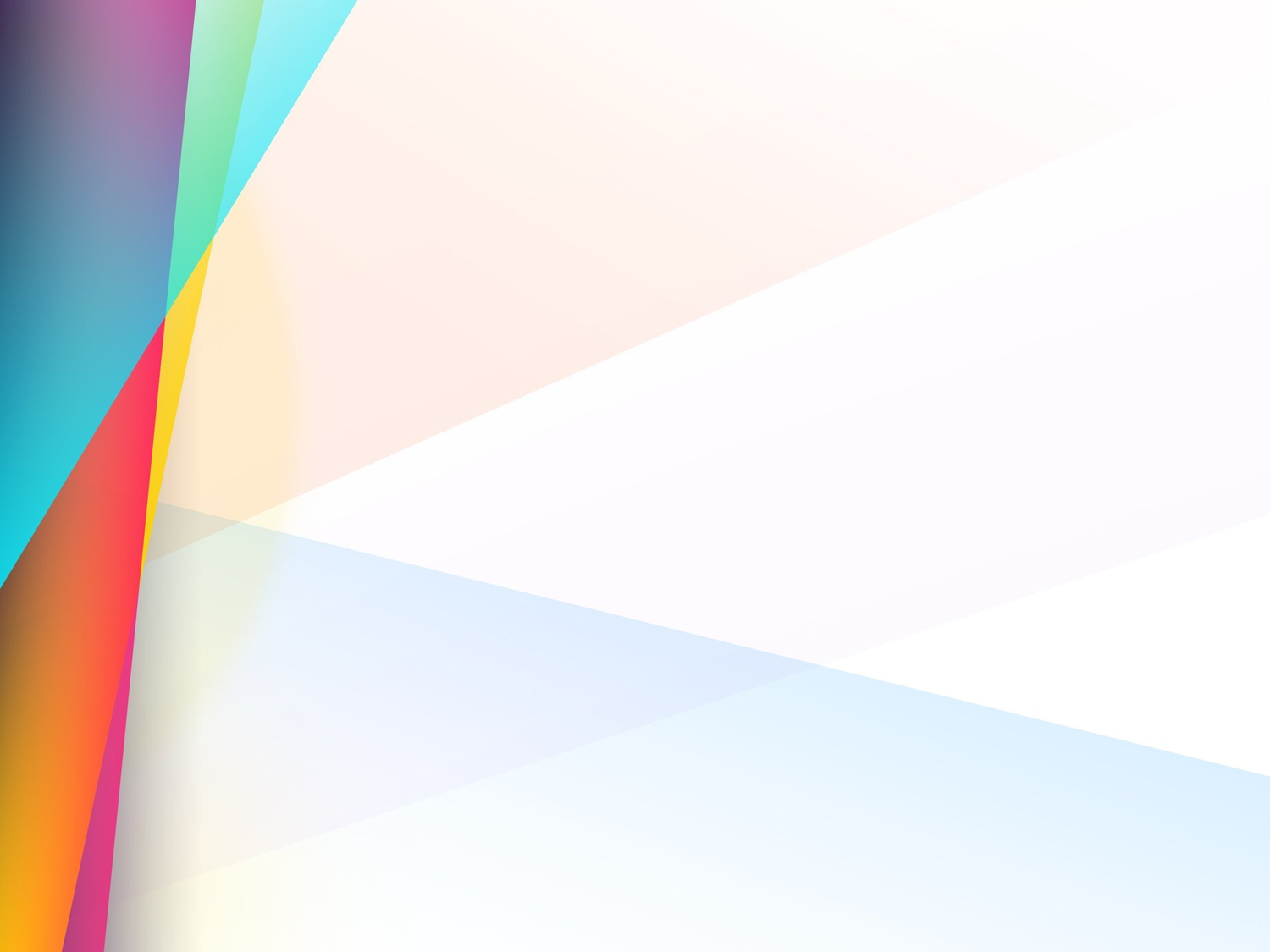 Описаний многокутник
Многокутник називають описаним, якщо існує коло, яке дотикається до всіх його сторін.
Площа многокутника 
Площею многокутника називають додатну величину, яка має такі властивості: 
1) Рівні многокутники мають рівні площі; 
2) Якщо многокутник складено з кількох многокутників, то його площа дорівнює сумі площ цих многокутників; 
3) За одиницю виміру площі приймають площу одиничного квадрата, тобто квадрата зі стороною, яка дорівнює одиниці виміру довжини.
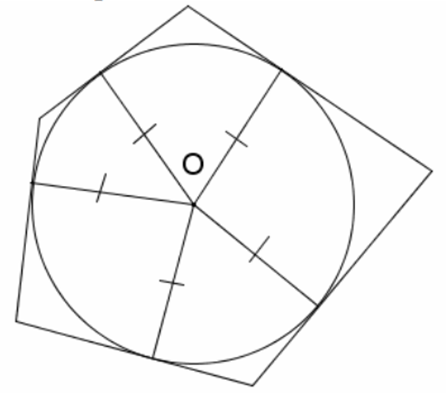 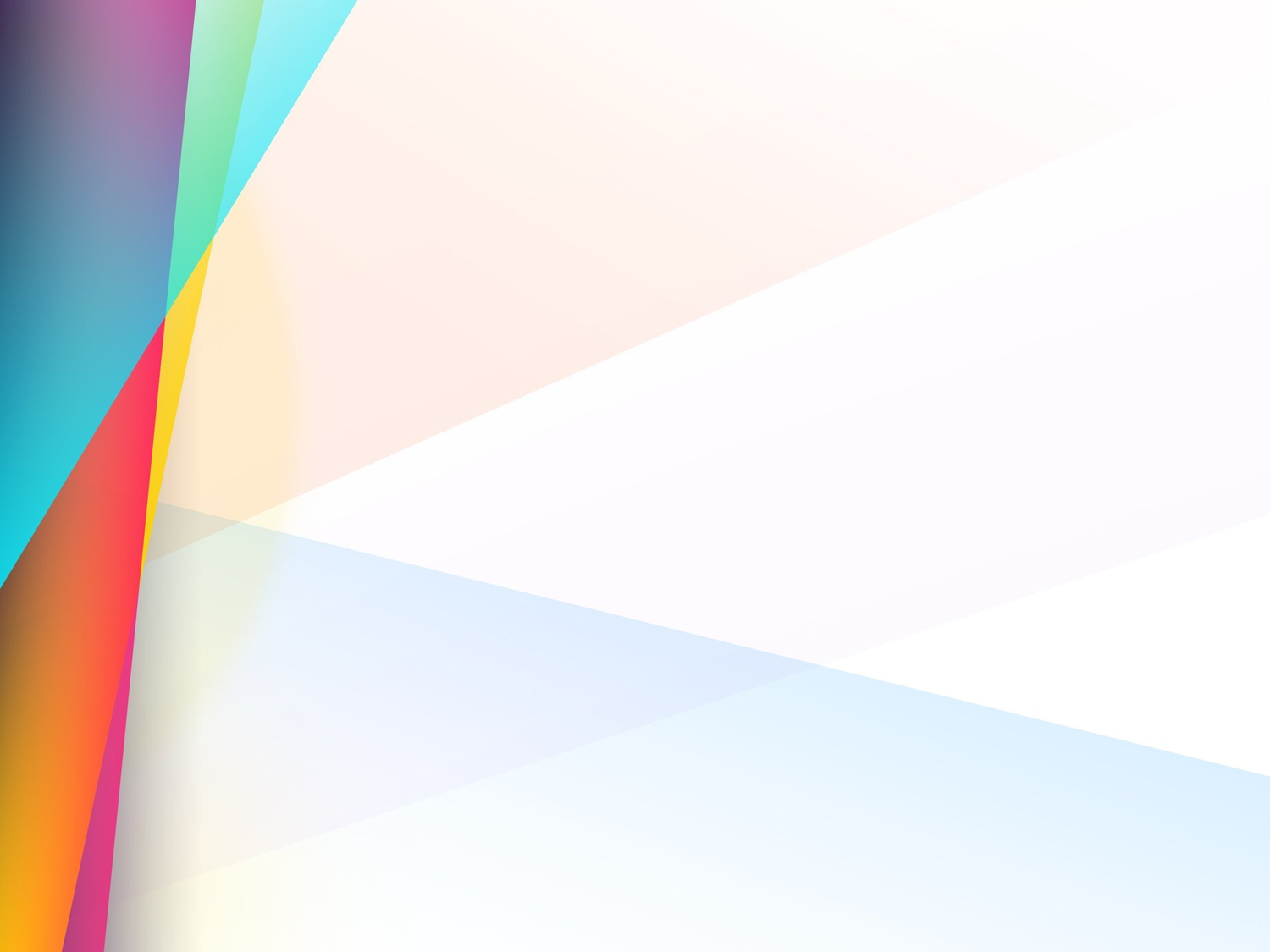 Рівновеликі многокутники
Многокутники, які мають рівні площі, називають рівновеликими.




Рівноскладені многокутники 
Якщо деякий многокутник можна розрізати на частини та скласти з них інший многокутник, то такі многокутники називають рівноскладеними.
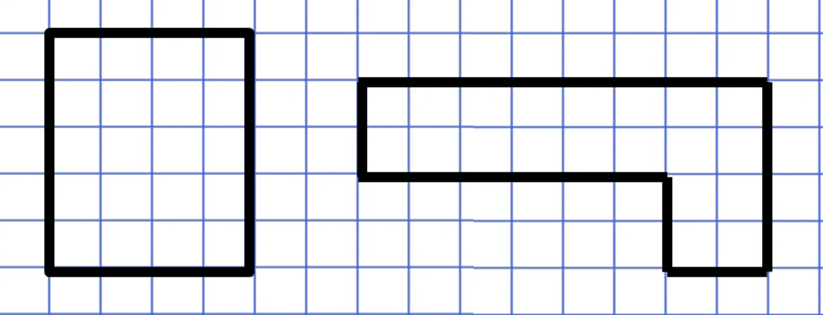 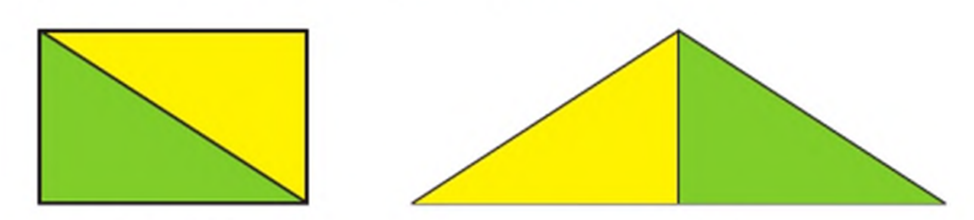 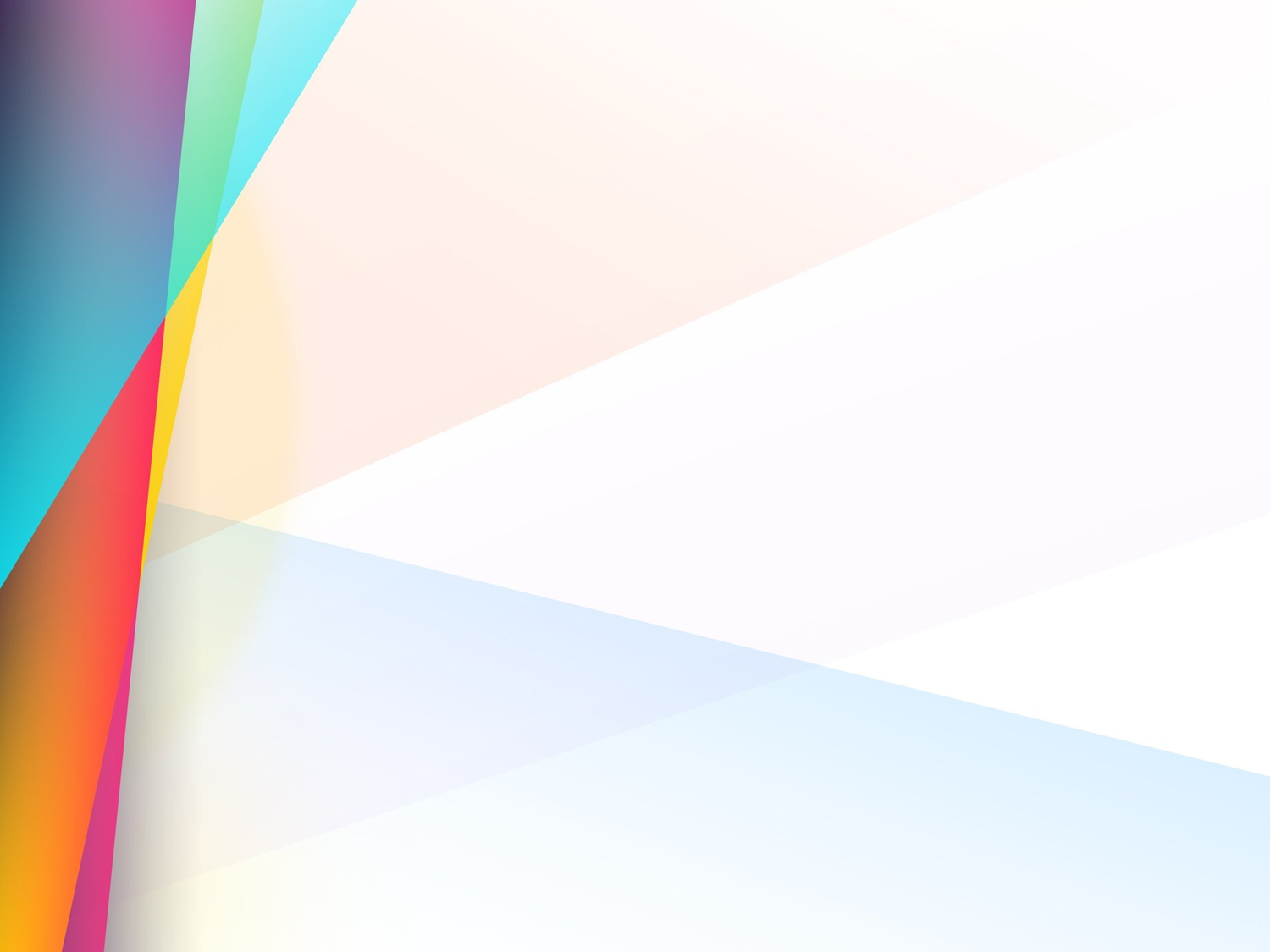 5. Логіко-математичний аналіз системи вправ
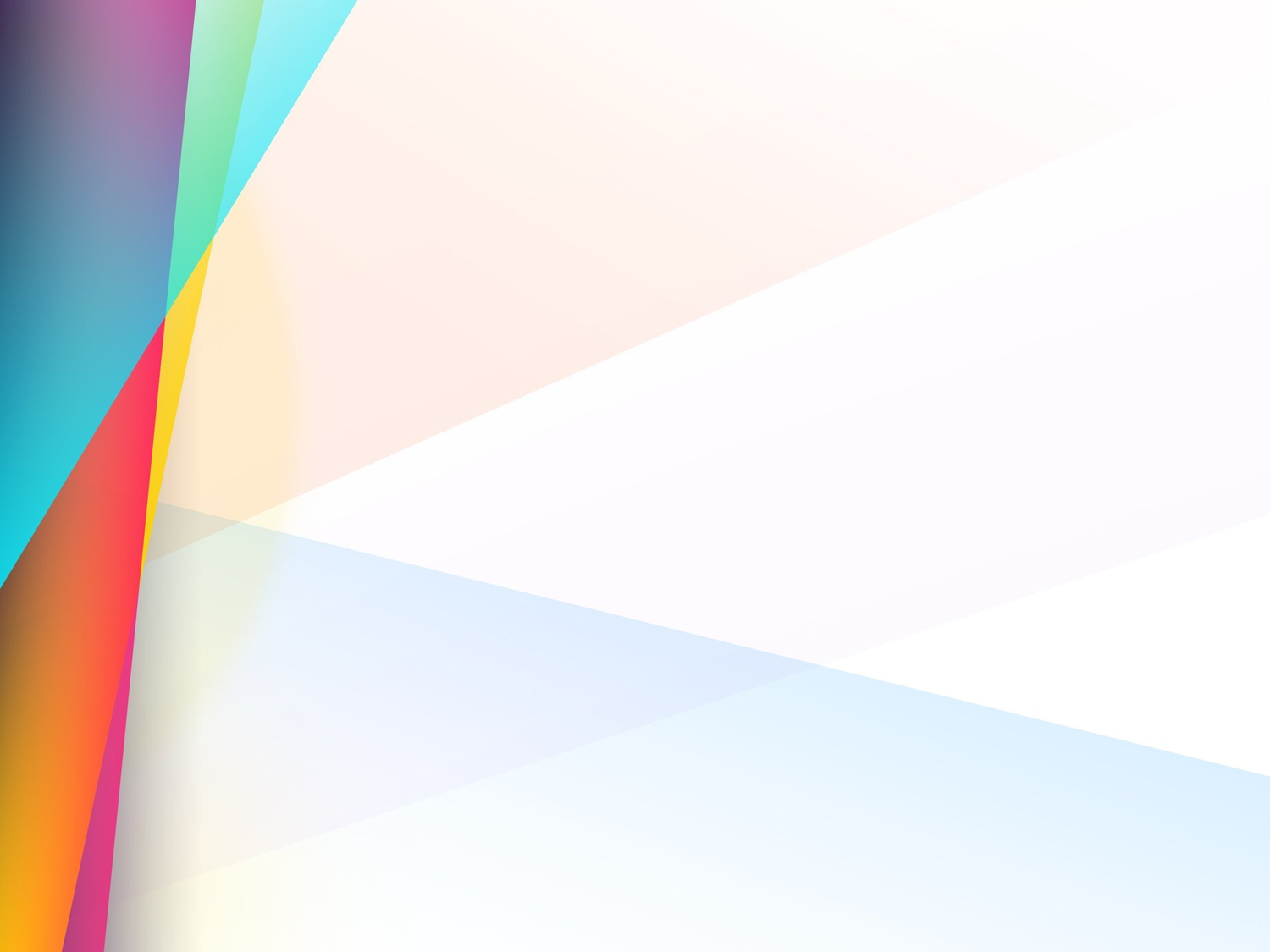 6. Логіко – математичний аналіз системи вправ підручника призначений для формування способу діяльності
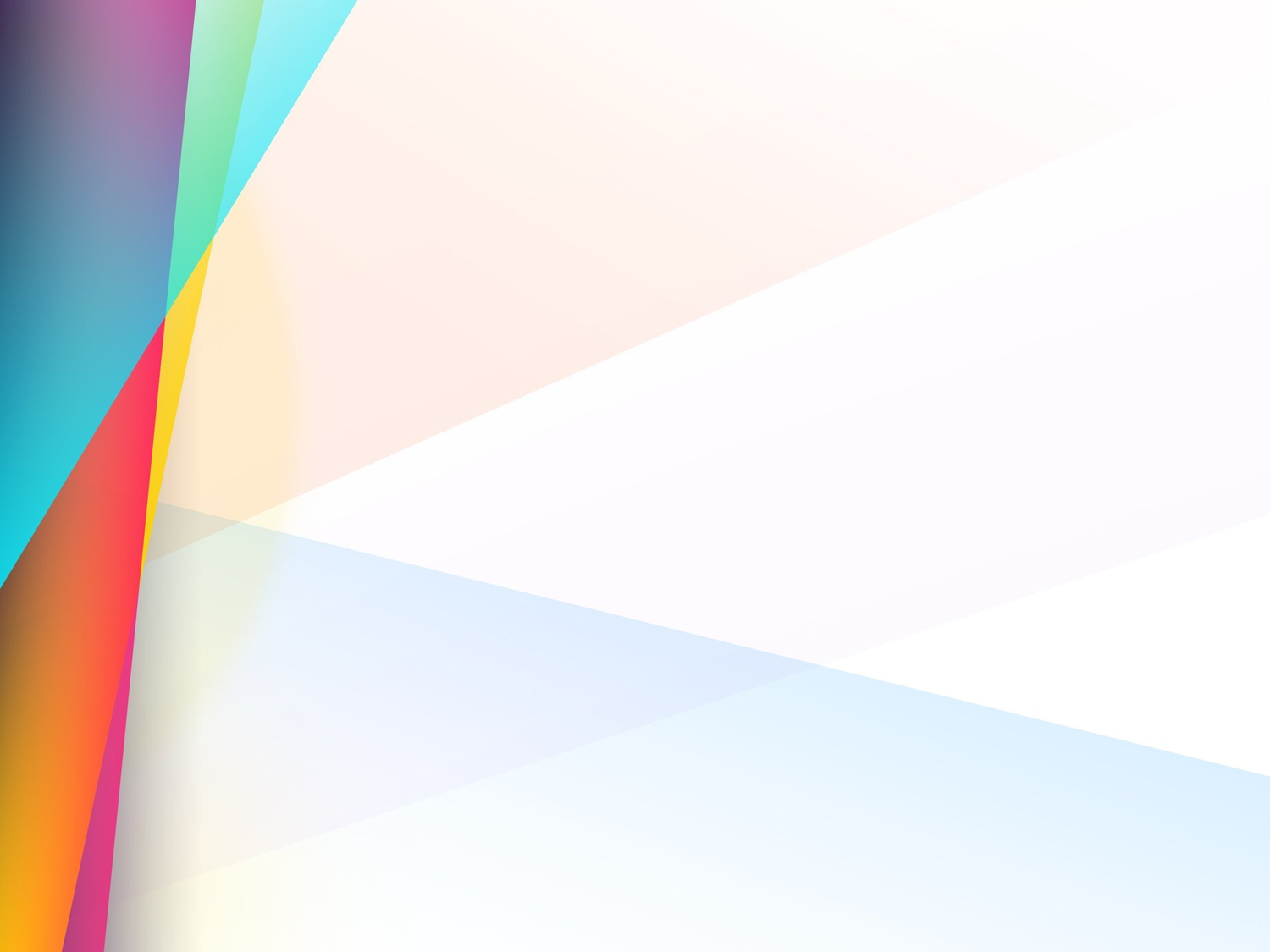 7. Структурно-логічна модель, яка охоплює основні поняття теми